How online discussion forum format influences student learning
Naren Peddibhotla (SUNY Polytechnic Institute)
peddibn@sunypoly.edu 
Arpan Jani (University of Wisconsin – River Falls)
arpan.jani@uwrf.edu
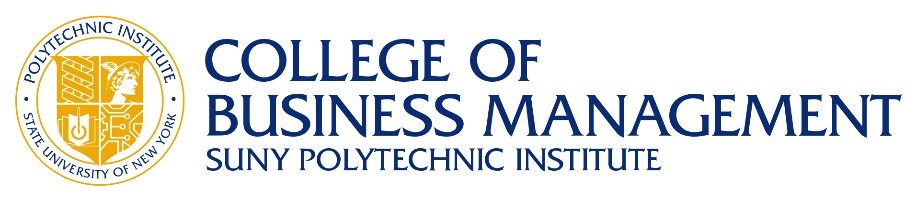 Structure of the presentation
Context: Ill-structured problems
Problem: Online Case Study teaching
Design of the study
Case essay
Group size
Problem post
Most important Problem post
Most Important Problem post
Cause post
Stakeholder Post
Cause post
Stakeholder post
Cause post
Solution post
Solution post
Solution Post
Recommendation post
Recommendation post
Solution post
Recommendation post
Implementation post
Pitfall post
Implementation post
Recommendation post
Solution post
Structure
Summary of Results (Size)
Summary of Results (Structure)
Summary of Results (Size and Structure)
ANOVA results
Learning Value of Discussion
Engagement Value of Discussion
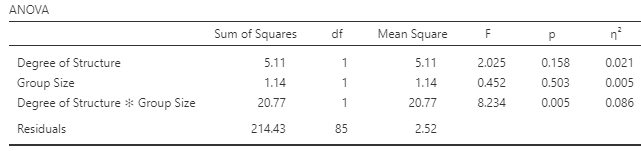 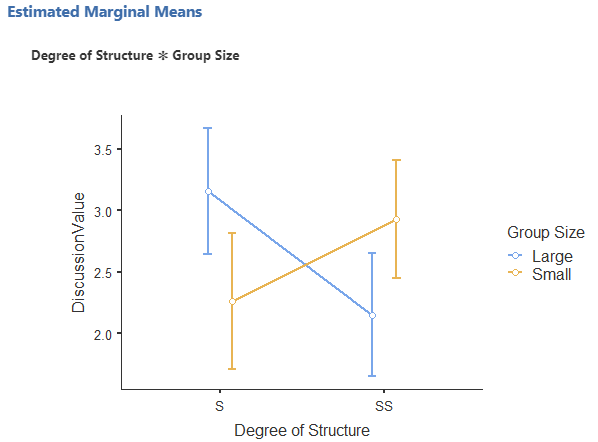 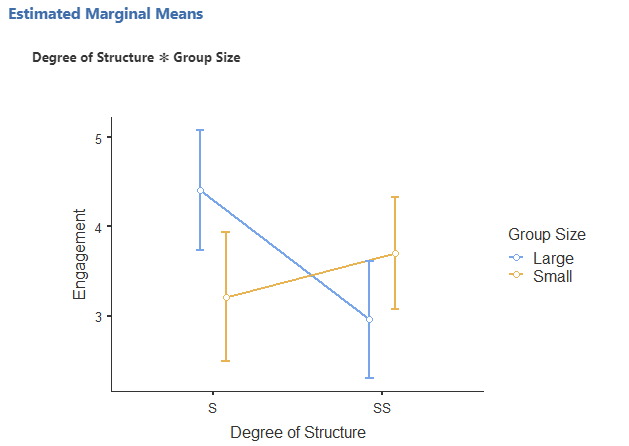 Interaction of Degree of Structure and Group Size on Learning Value of Discussion and Engagement
Note: Higher values indicate less learning value or less engagement as Strongly disagree was coded as 7 and Strongly Agree as 1
Conclusion
Discussion
Questions, comments, suggestions